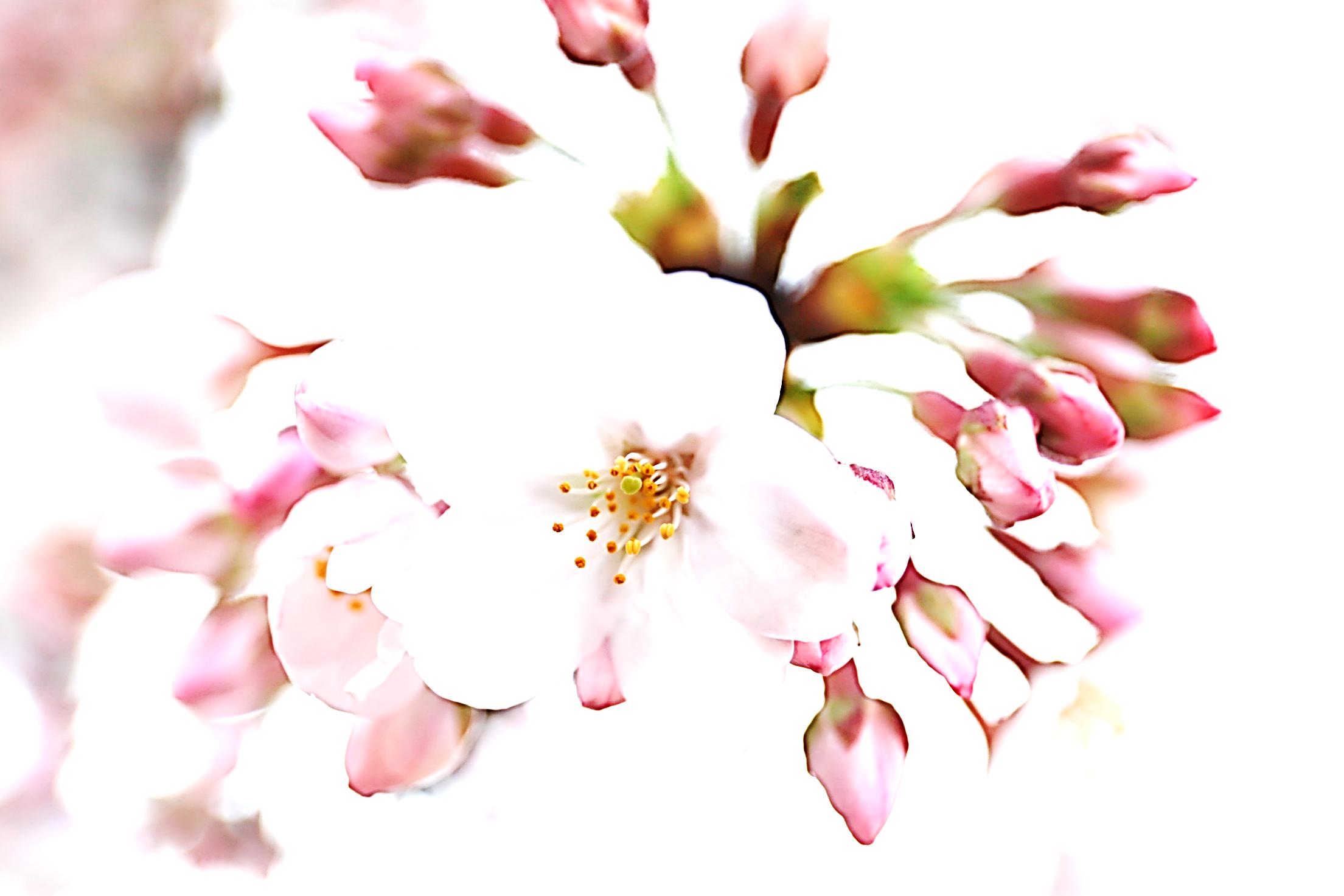 柏尾川のさくら
ウナシーなぞとき広場
8月4日　桜楽校
戸塚桜セーバー
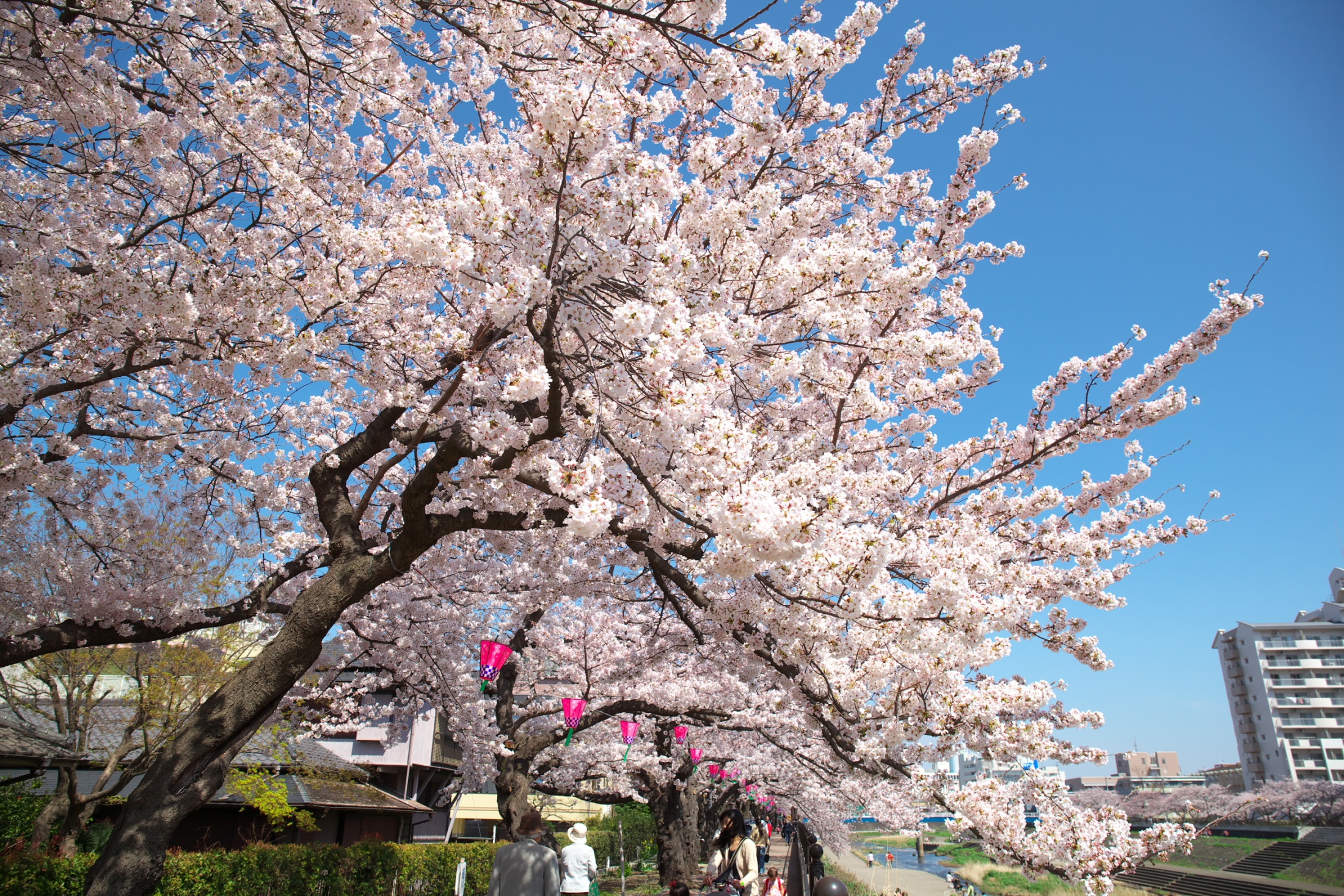 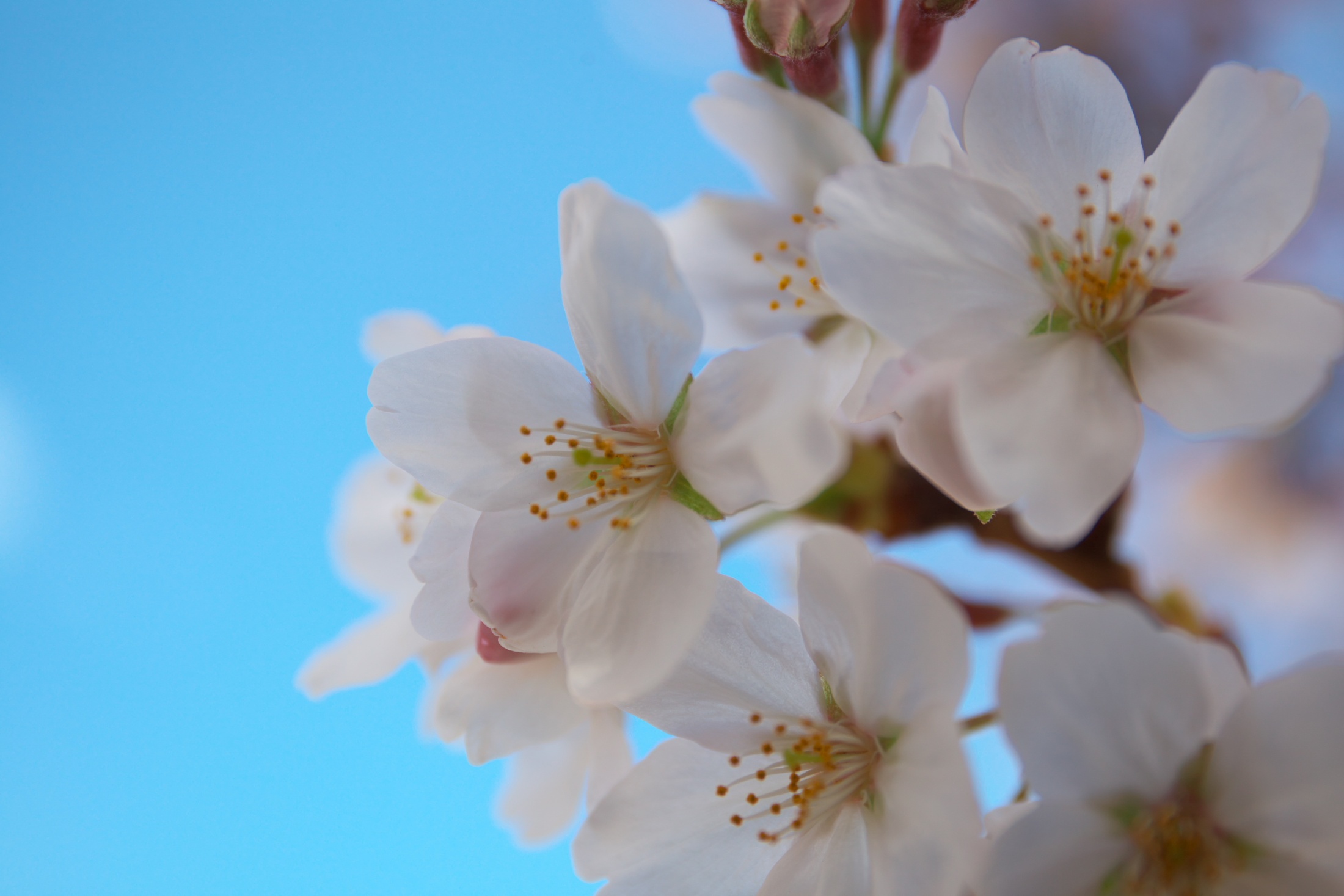 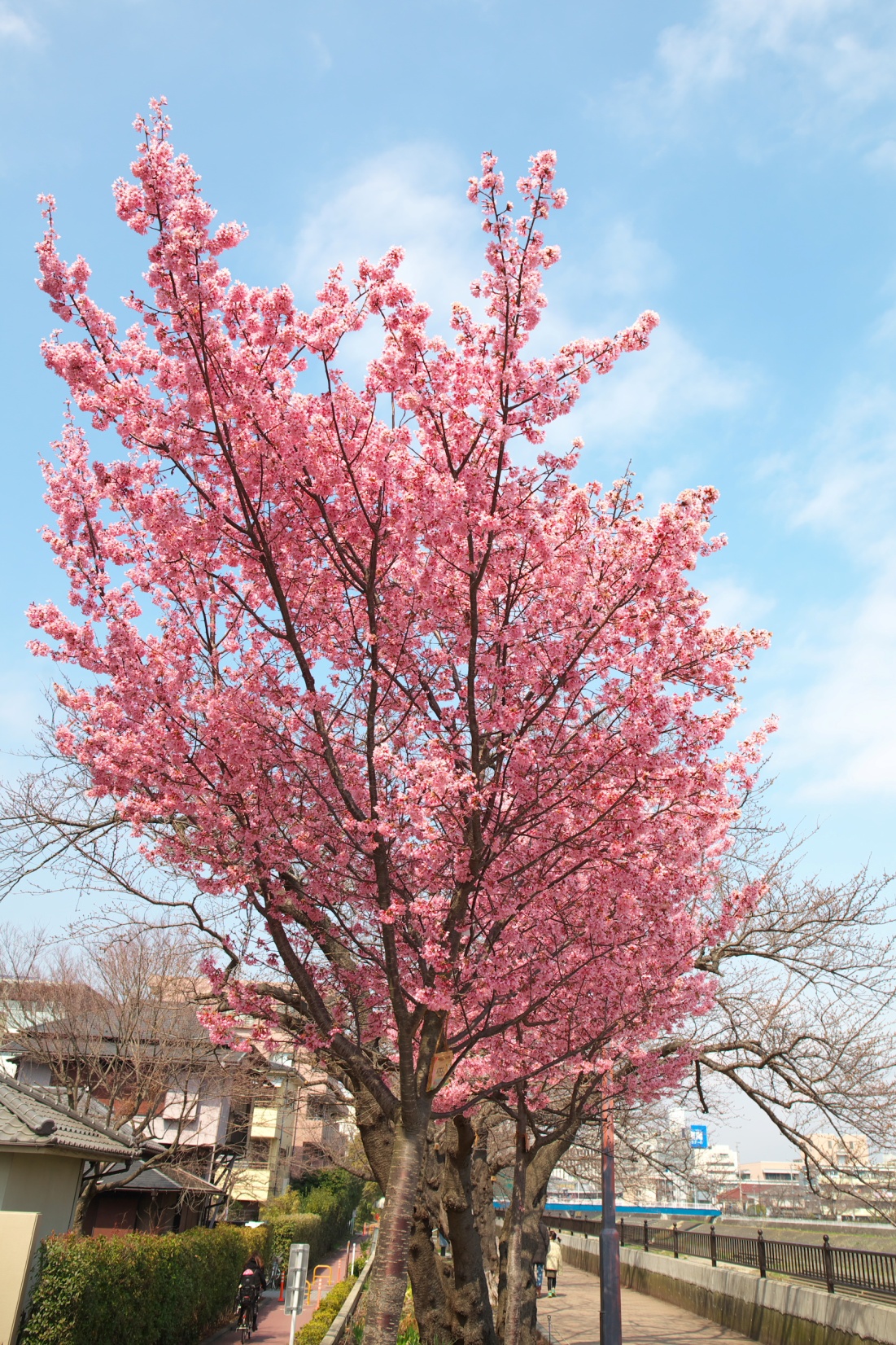 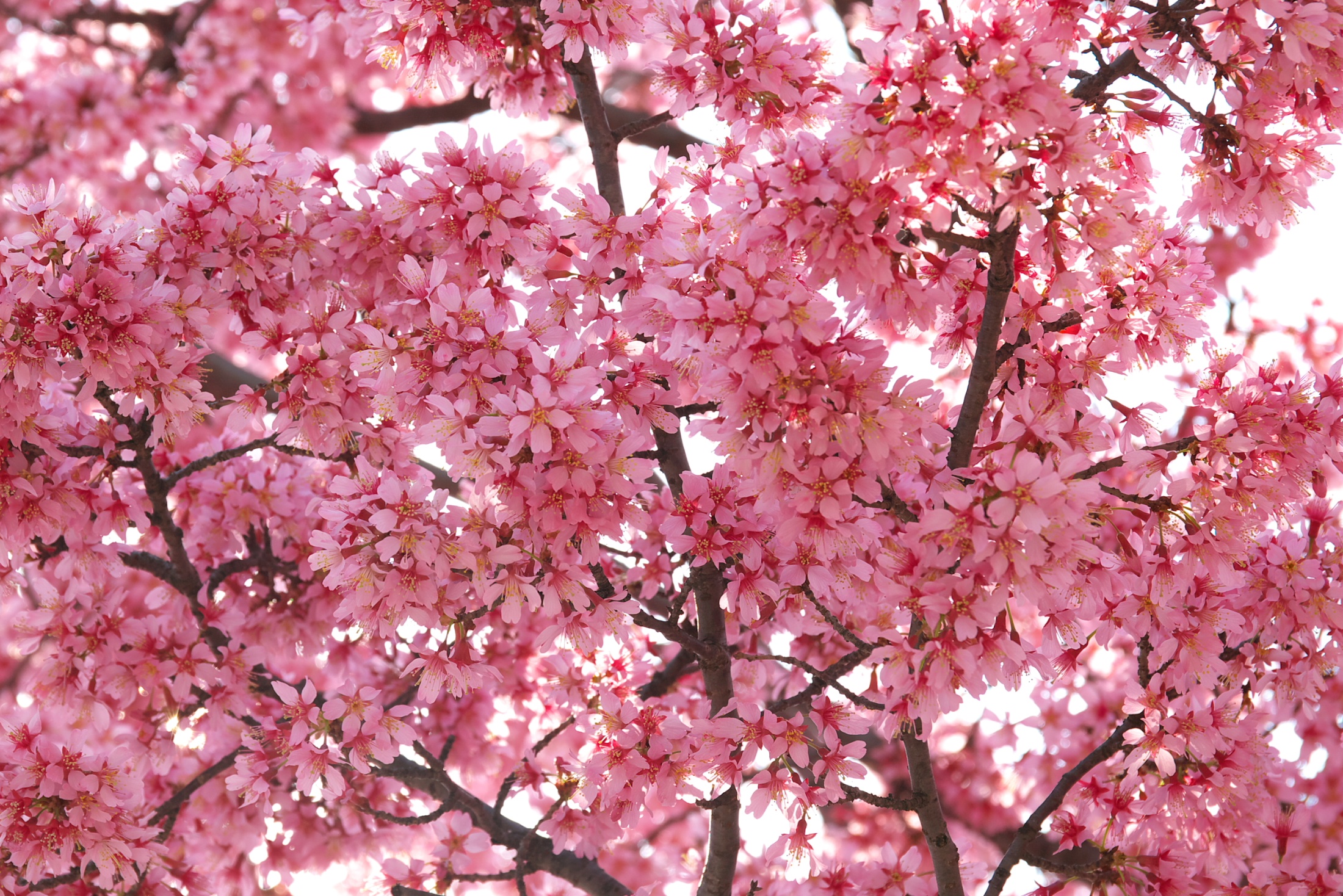 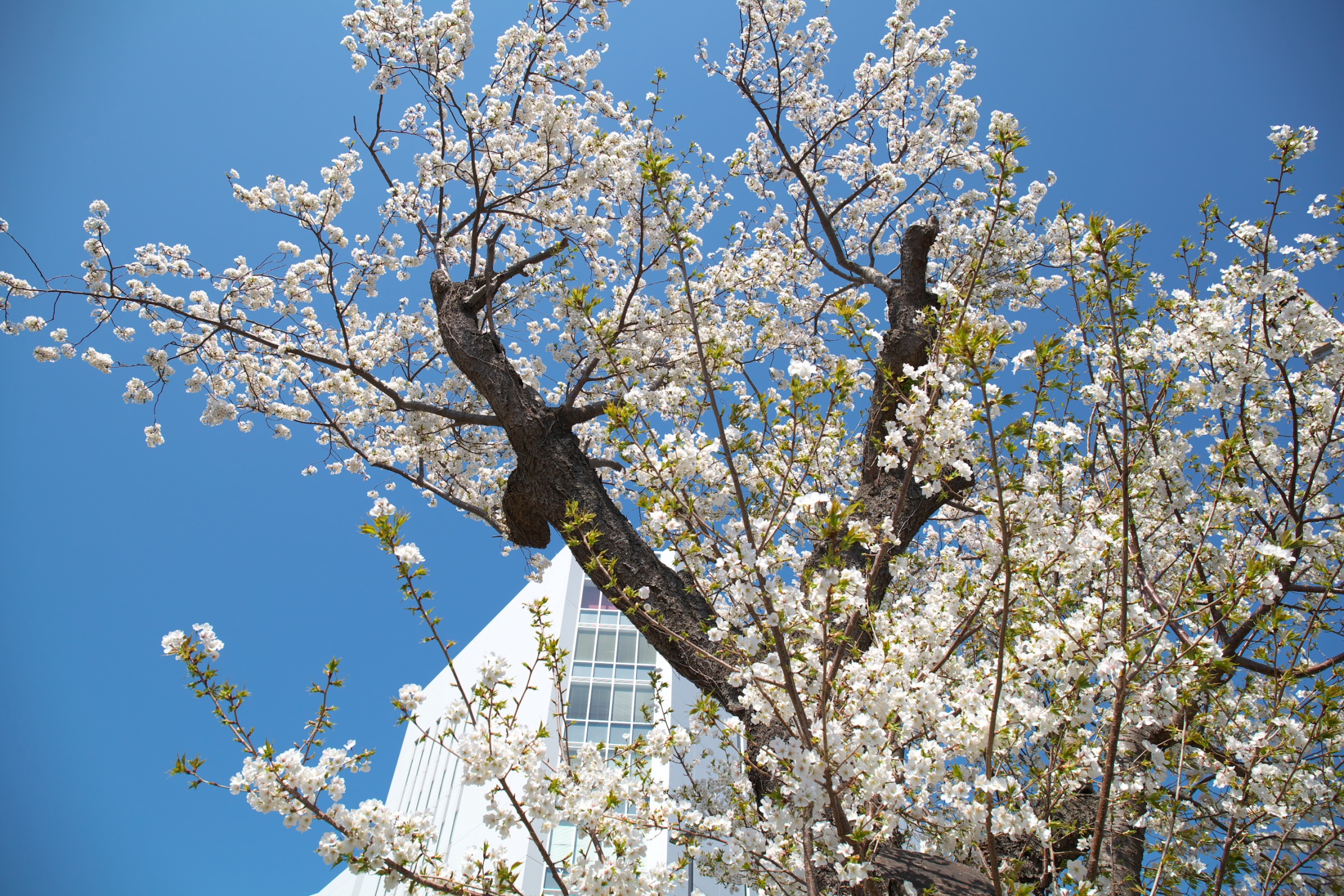 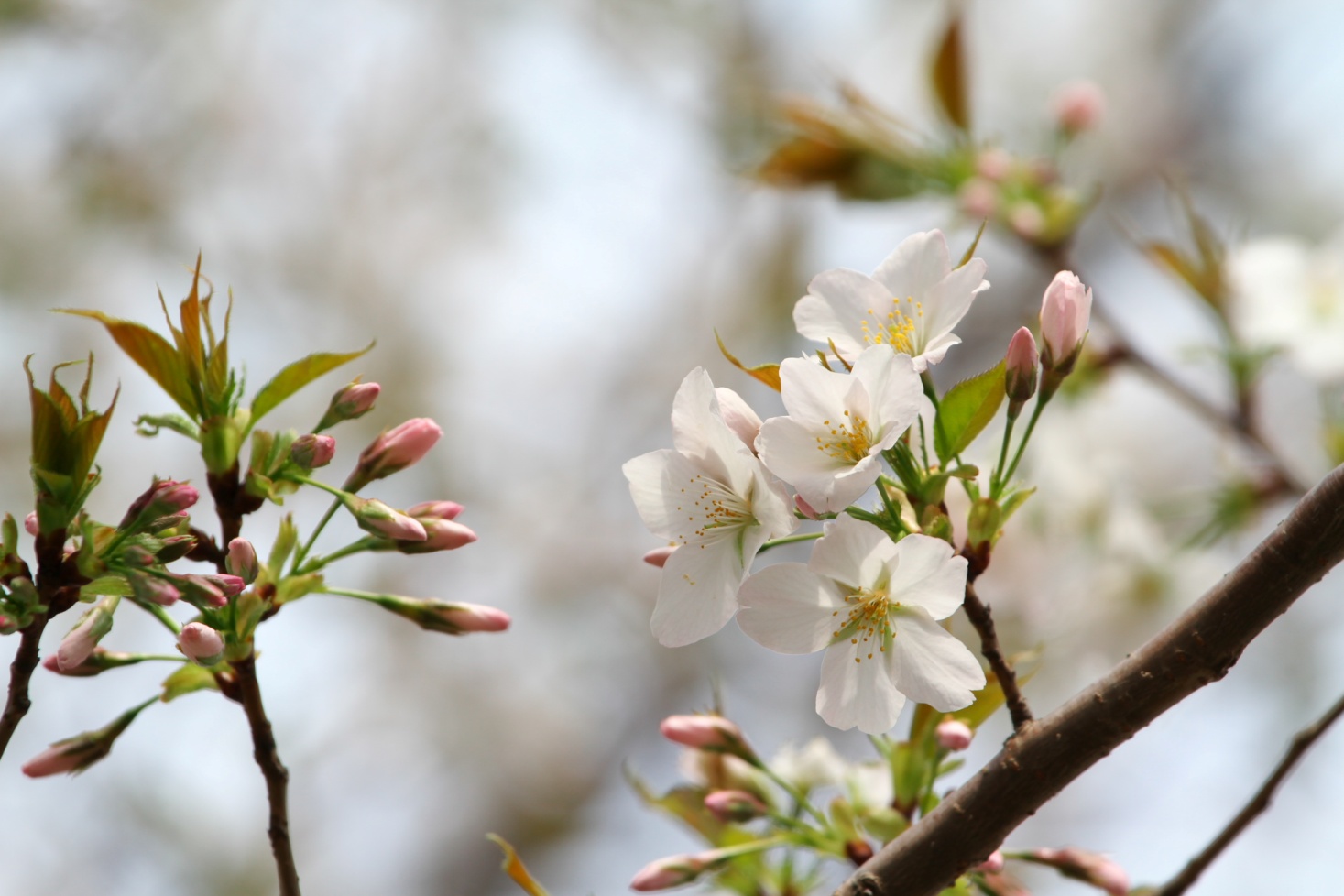 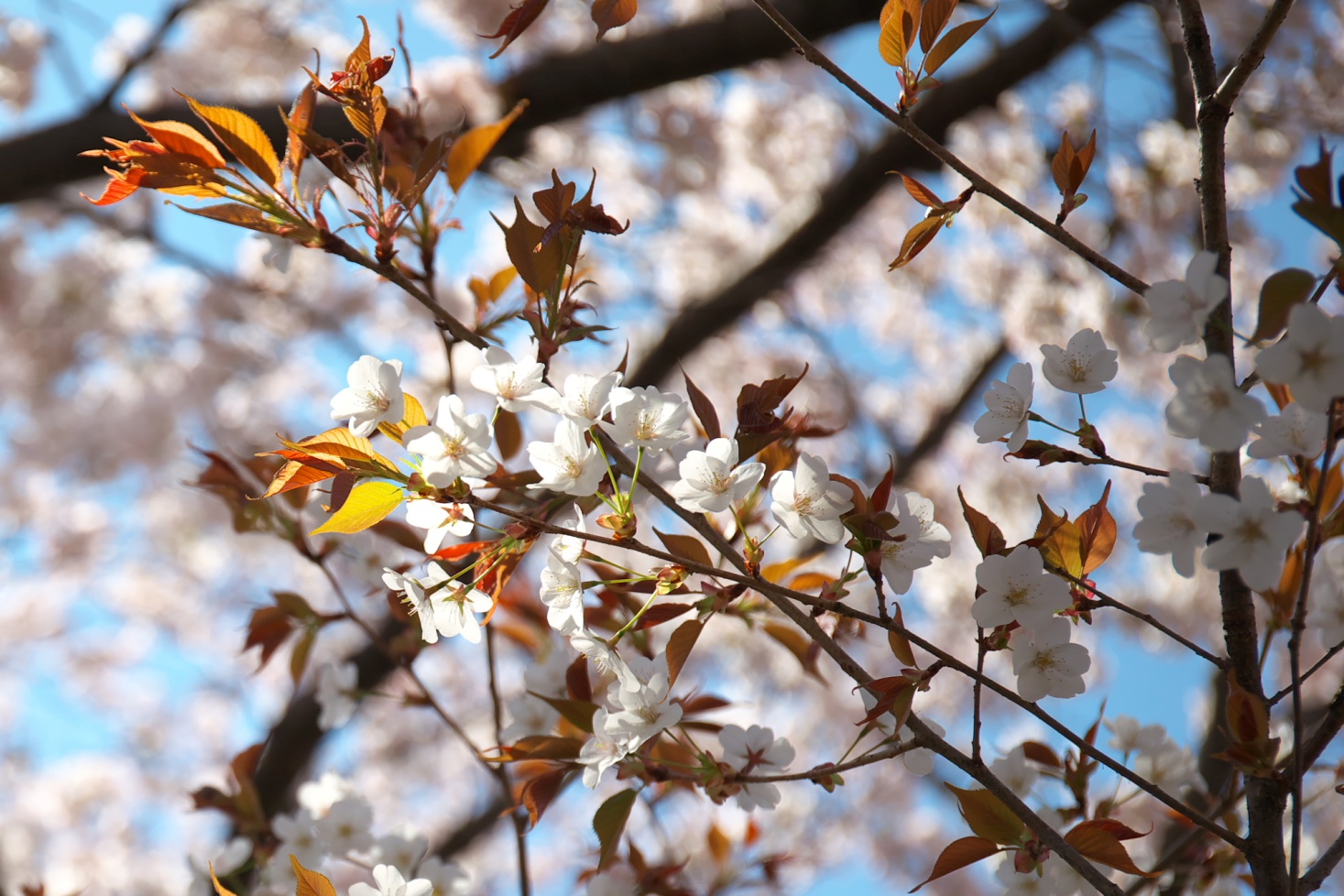 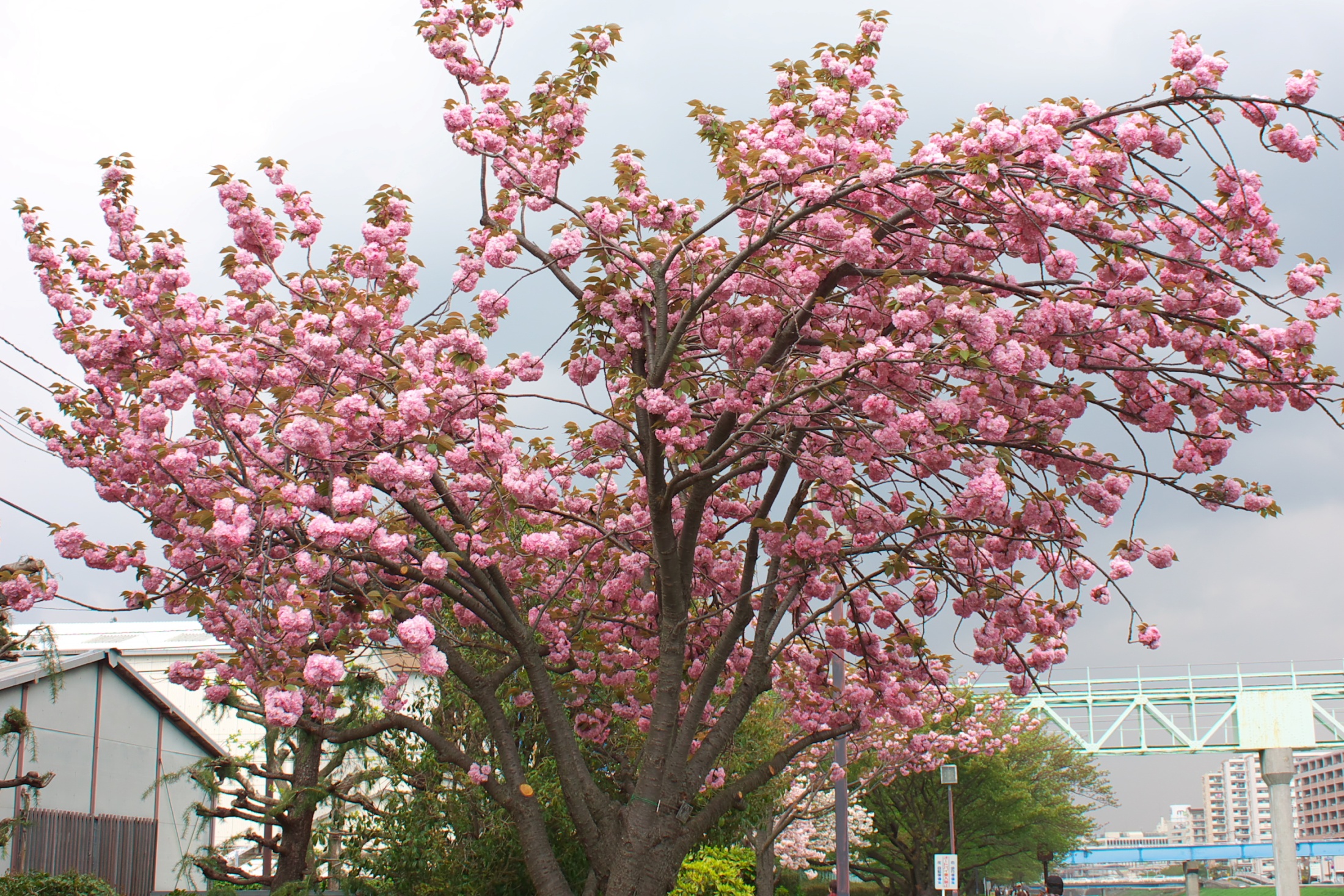 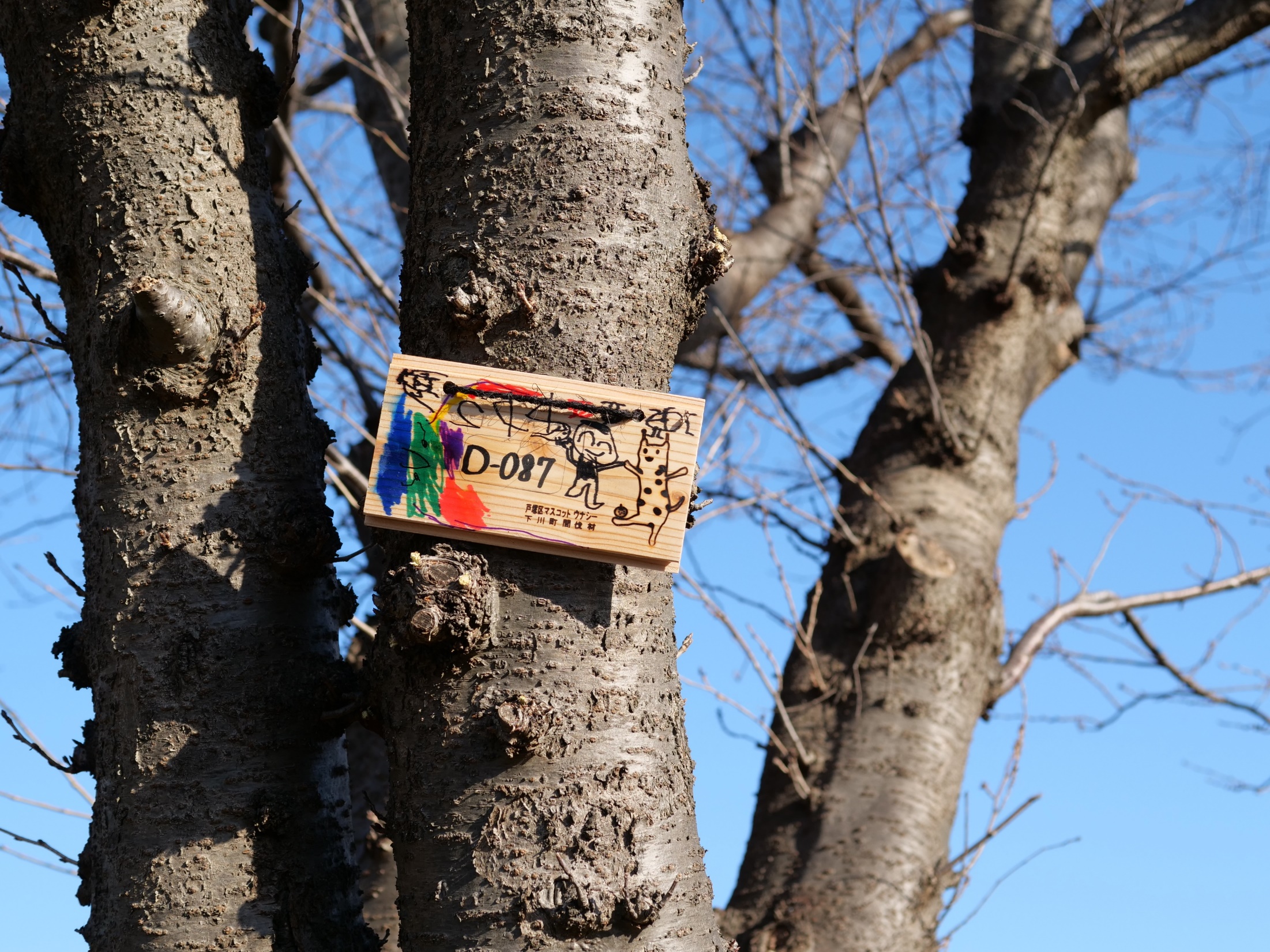